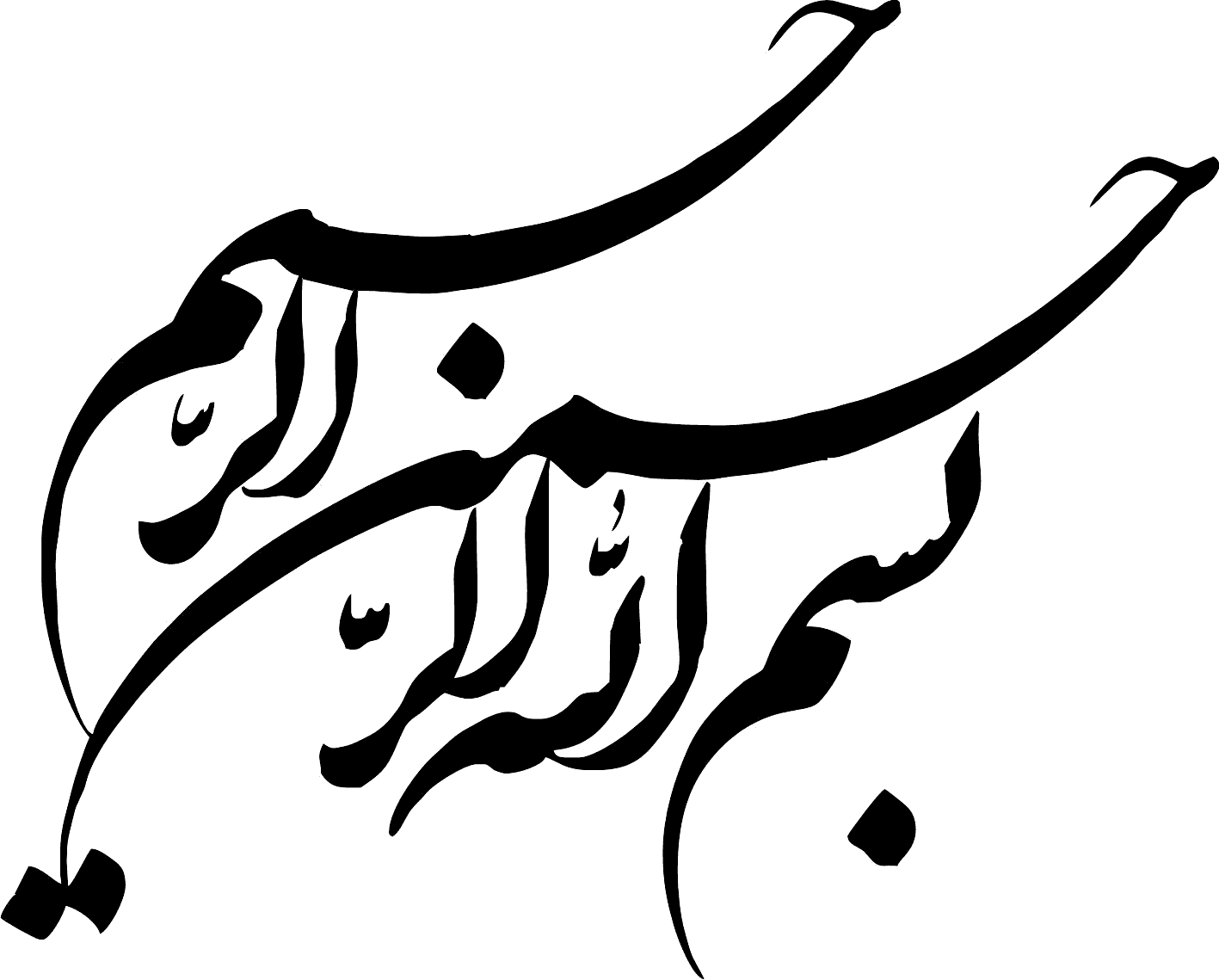 گزارش برنامه عملیاتی سال 97 دانشکده علوم پزشکی مراغه
دبیرخانه هیات امنا وبرنامه عملیاتی دانشکده علوم پزشکی مراغه
وضعیت تعداد فعالیتهای 12 ماهه 97دانشکده
وضعیت فعالیتهای واحدهای دانشکده
درصد فعالیتهای خاتمه یافته
وضعیت فعالیتهای با تاخیر انطباق حوزه های دانشکده
درصد تحقق 12 ماهه برنامه عملیاتی سال 97
درصد تحقق 12 ماهه برنامه عملیاتی سال97 بدون در نظر گرفتن موارد موجه
درصد تحقق اهداف کلی
وضعیت تحقق اهداف کمی از نظر تعداد
درصد تحقق اهداف کمی
تحقق برنامه ها از نظر تعداد
وضعیت برنامه های دانشکده از نظر درصد تحقق
وضعیت فعالیتهای دانشکده از نظرتعداد تحقق
وضعیت فعالیتهای دانشکده از نظر درصد تحقق
مقایسه درصد تحقق سه ماهه اول دوم وسوم وچهارم 97
مقایسه در صد تحقق سه ماهه اول ودوم سوم وچهارم دانشکده
مقایسه در صد تحقق سه ماهه اول ودوم سوم وچهارم آموزش
مقایسه در صد تحقق سه ماهه اول ودوم سوم وچهارم فرهنگی دانشجویی
مقایسه در صد تحقق سه ماهه اول ودوم سوم وچهارم تحقیقات وفناوری
مقایسه در صد تحقق سه ماهه اول ودوم سوم وچهارم پرستاری
مقایسه در صد تحقق سه ماهه اول ودوم سوم وچهارم مشارکتهای اجتماعی
مقایسه در صد تحقق سه ماهه اول ودوم سوم وچهارم توسعه
مقایسه در صد تحقق سه ماهه اول ودوم سوم وچهارم بازرسی
مقایسه در صد تحقق سه ماهه اول ودوم سوم وچهارم حراست
مقایسه در صد تحقق سه ماهه اول ودوم سوم وچهارم بهداشت
مقایسه در صد تحقق سه ماهه اول ودوم سوم وچهارم درمان
مقایسه در صد تحقق سه ماهه اول ودوم سوم وچهارم غذا دارو
مقایسه در صد تحقق سه ماهه اول ودوم سوم وچهارم تحول سلامت
مقایسه در صد تحقق سه ماهه اول ودوم سوم وچهارم روابط عمومی
مقایسه در صد تحقق سه ماهه اول ودوم سوم وچهارم اورژانس
مقایسه در صد تحقق سه ماهه اول ودوم سوم وچهارم آمار وفناوری اطلاعات
مقایسه در صد تحقق سه ماهه اول ودوم سوم وچهارم حقوقی امور مجلس
مقایسه در صد تحقق سه ماهه اول ودوم سوم وچهارم برنامه ریزی – پدافند غیر عامل – طب سنتی
درصد تحقق اهداف کلی دانشکده
1- افزایش امید به زندگی
2-کاهش عوامل خطر وبار بیماریها
3-ارتقا سلامت همه جانبه در ابعاد جسمی ، روانی واجتماعی
4- دسترسی عادلانه وهمگانی به خدمات سلامت با کیفیت
5-اجتماعی سازی سلامت در جهت مشارکت ساختار مند وفعال فرد ، خانواده وجامعه وجلب مشارکت بین بخشی در تامین ، حفظ وارتقای سلامت
6-حفاظت مالی مردم در برابر هزینه های سلامت
7-تامین ایمنی واصلاح الگوی مصرف فرآورده های سلامت
8-توسعه کمی وکیفی تولید داخلی دارو وفراورده های سلامت
9-توسعه آموزش علوم پزشکی پاسخگو ،جامعه نگر ، عادلانه وادغام یافته در ارائه مراقبت های سلامت
10- توسعه ظرفیت مطالعات بزرگ ملی ومنطقه ای ، نوآوری در تولید علم نافع وتحقق مرجعیت علم
کاهش عوامل خطر وبا بیماریها
11- تامین نیازهای رفاهی وتوسعه ظرفیت های فرهنگی در دانشگاههای علوم پزشکی
12- افزایش بهره وری منابع مالی، فیزیکی وانسانی وارتقای فرهنگ سازمانی
اهداف کلی، کمی ، برنامه وفعالیتهای سال 96 و97
کاهش عوامل خطر وبار بیماریها46/26 %
توسعه کمی وکیفی تولید داخلی دارو وفرآورده های سلامت77%